SEAC4RS Data Status, Submitted or Published Manuscripts
Brian Toon
Department of Atmospheric and Oceanic Sciences
Laboratory for Atmospheric and Space Physics
University of Colorado, Boulder
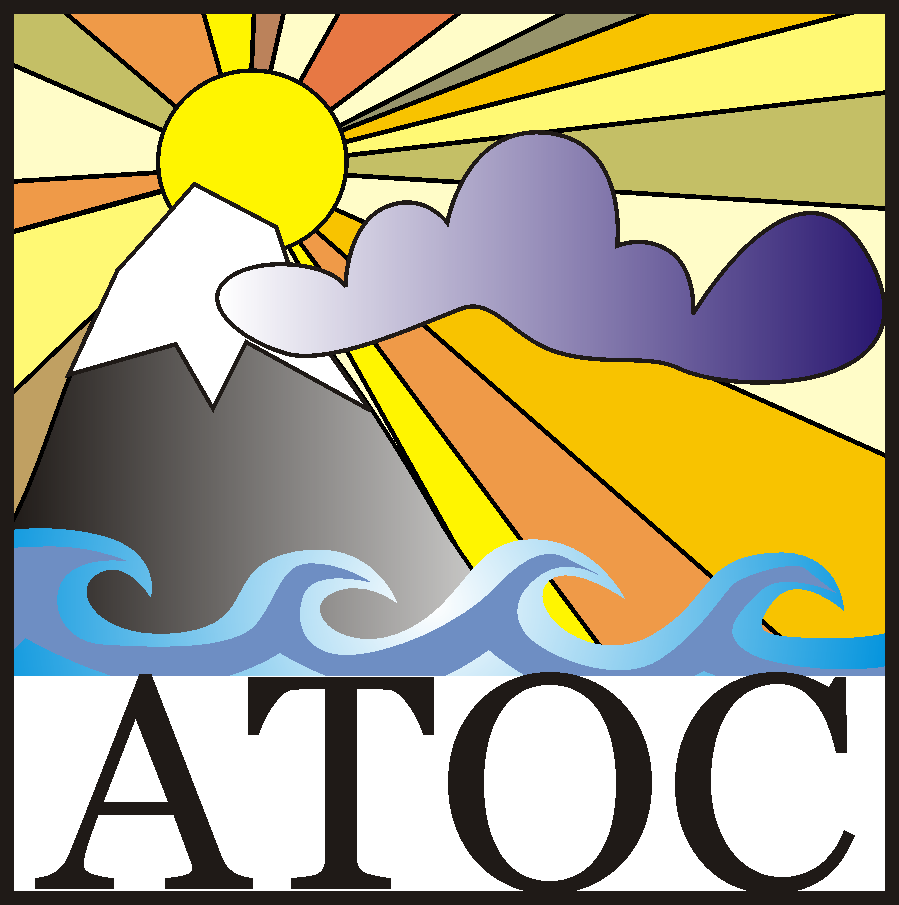 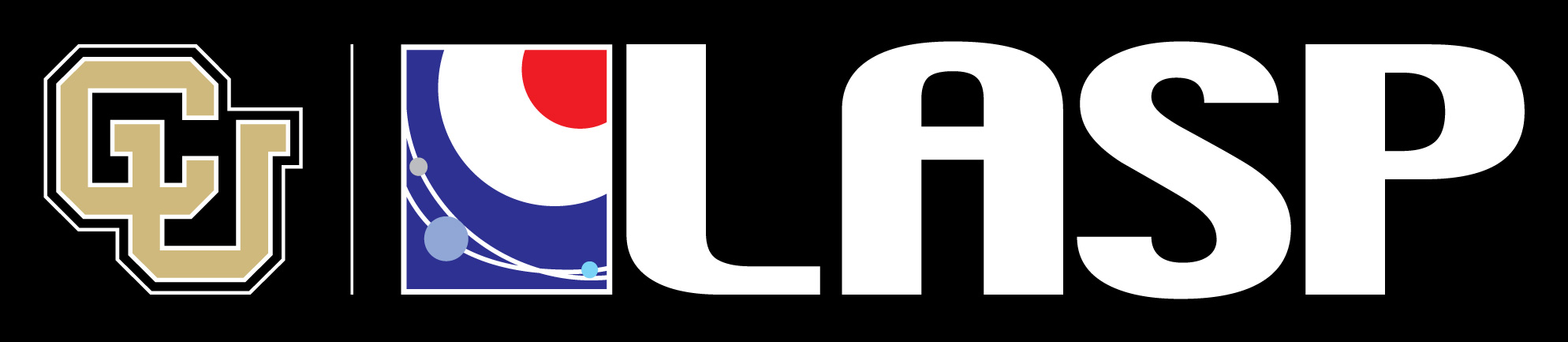 Goal of the meeting
The goal of this meeting is to encourage people to write papers on SEAC4RS data, and to finish the papers they are working on.
Agenda
Tuesday
Biomass combustion
Clouds
Posters
Wednesday
Clouds
UTLS
Breakouts
Thursday
Tropospheric chemistry
Tropospheric aerosols
Posters
Friday
Aerosols
ER-2 data status
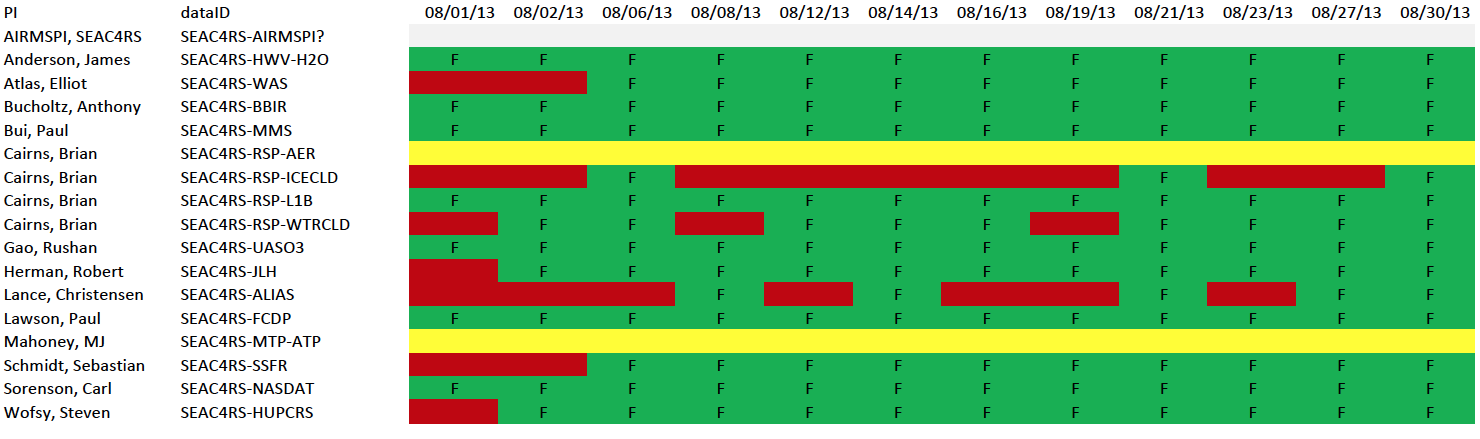 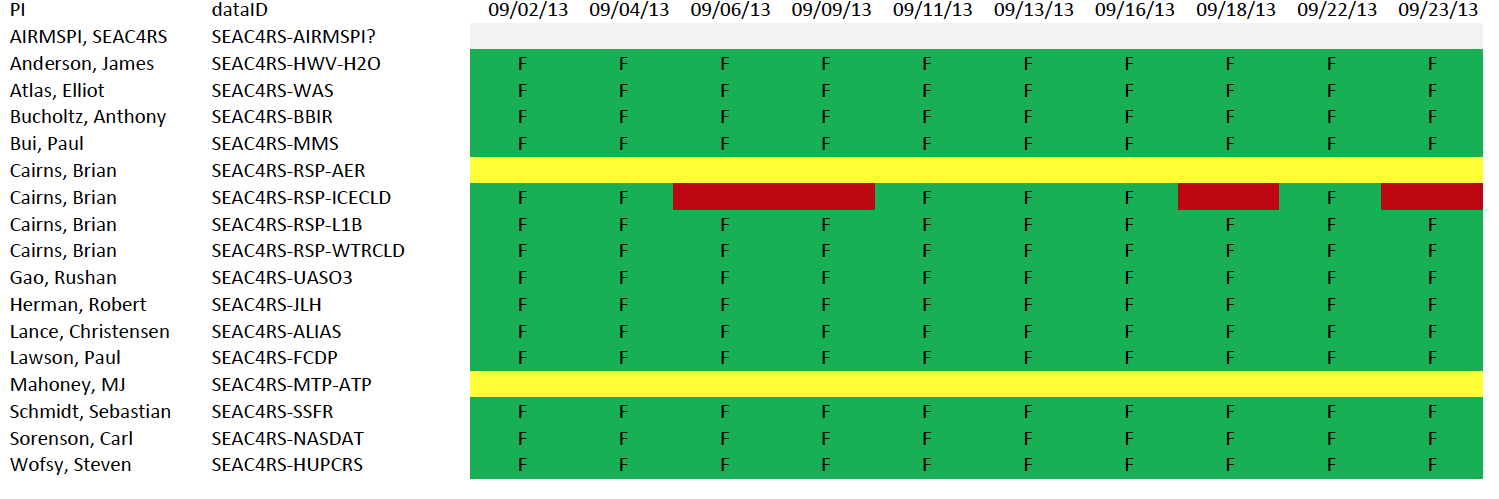 Learjet data status
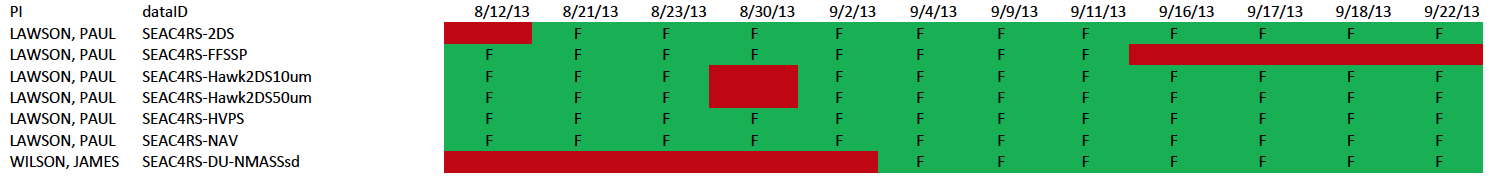 [Speaker Notes: What about LWC?, RH, T.  PCASP? CCN on wilson]
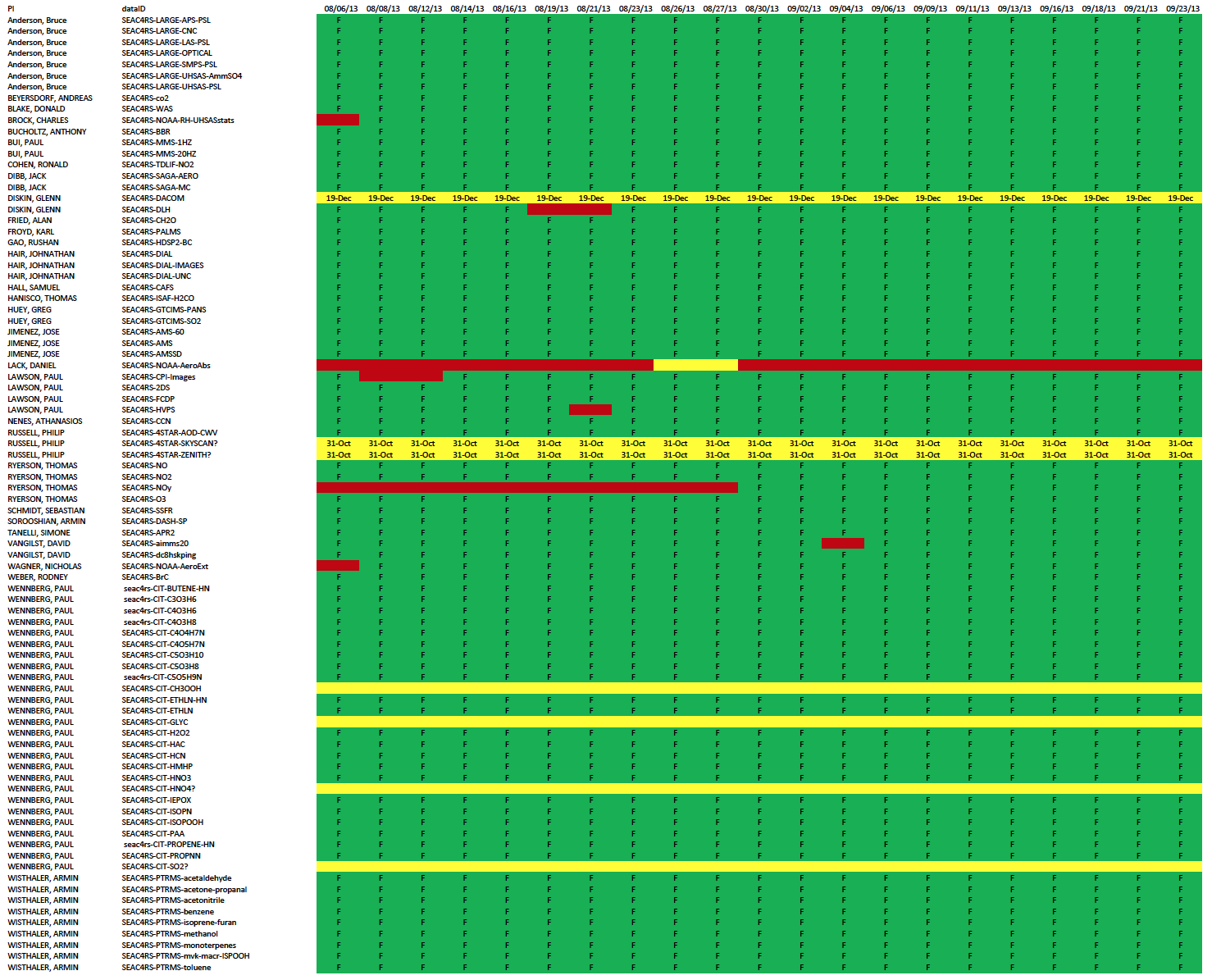 DC-8
Papers we know about
Papers we know about
Papers we know about